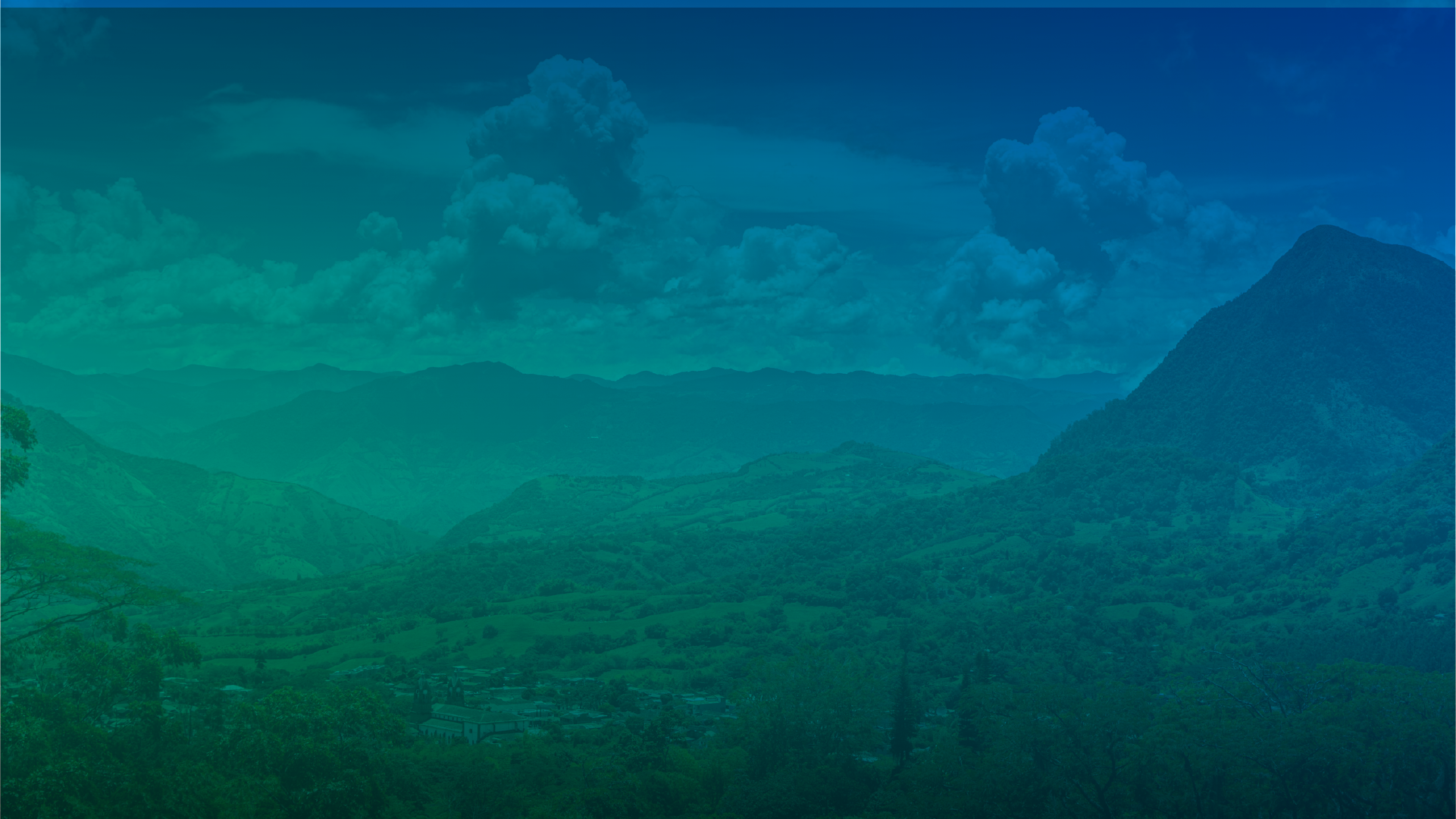 Corazón verde
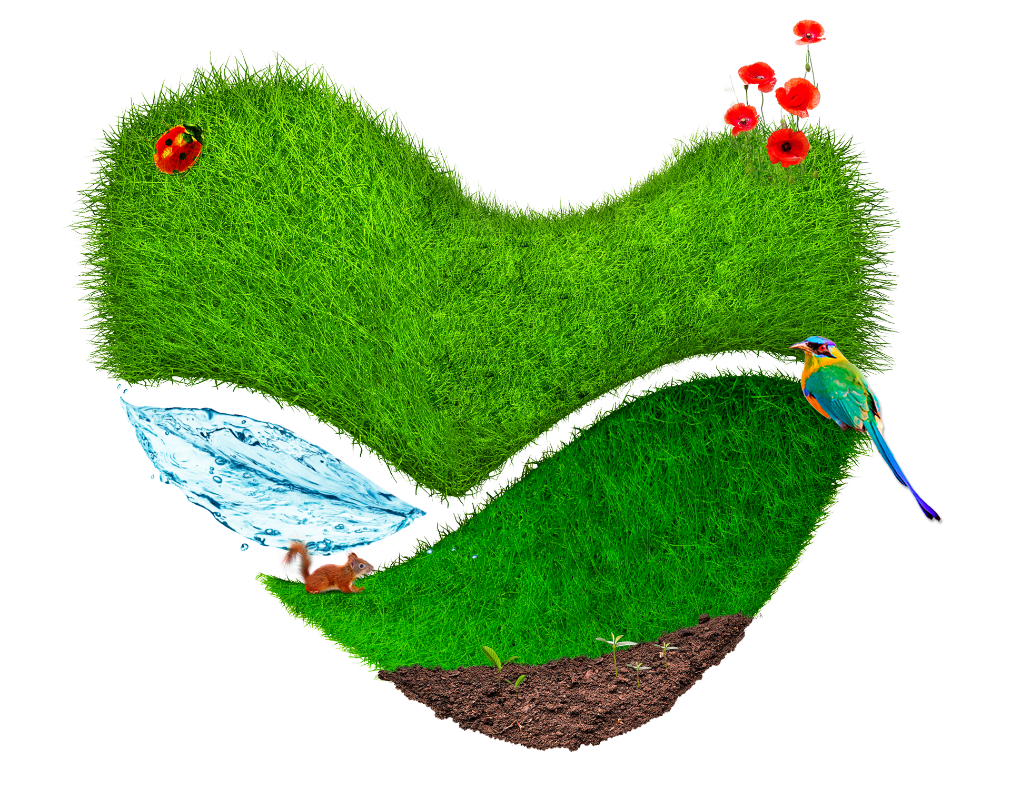 Estrategia Departamental para enfrentar
la Emergencia Climática
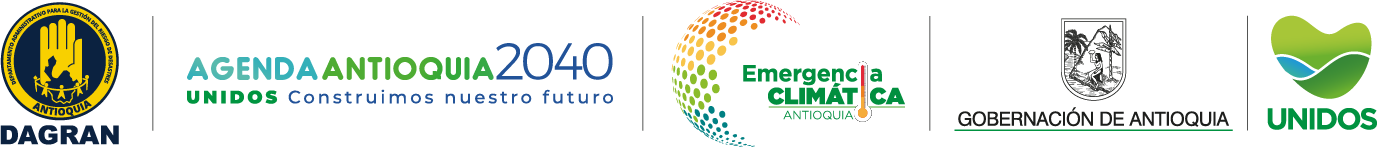 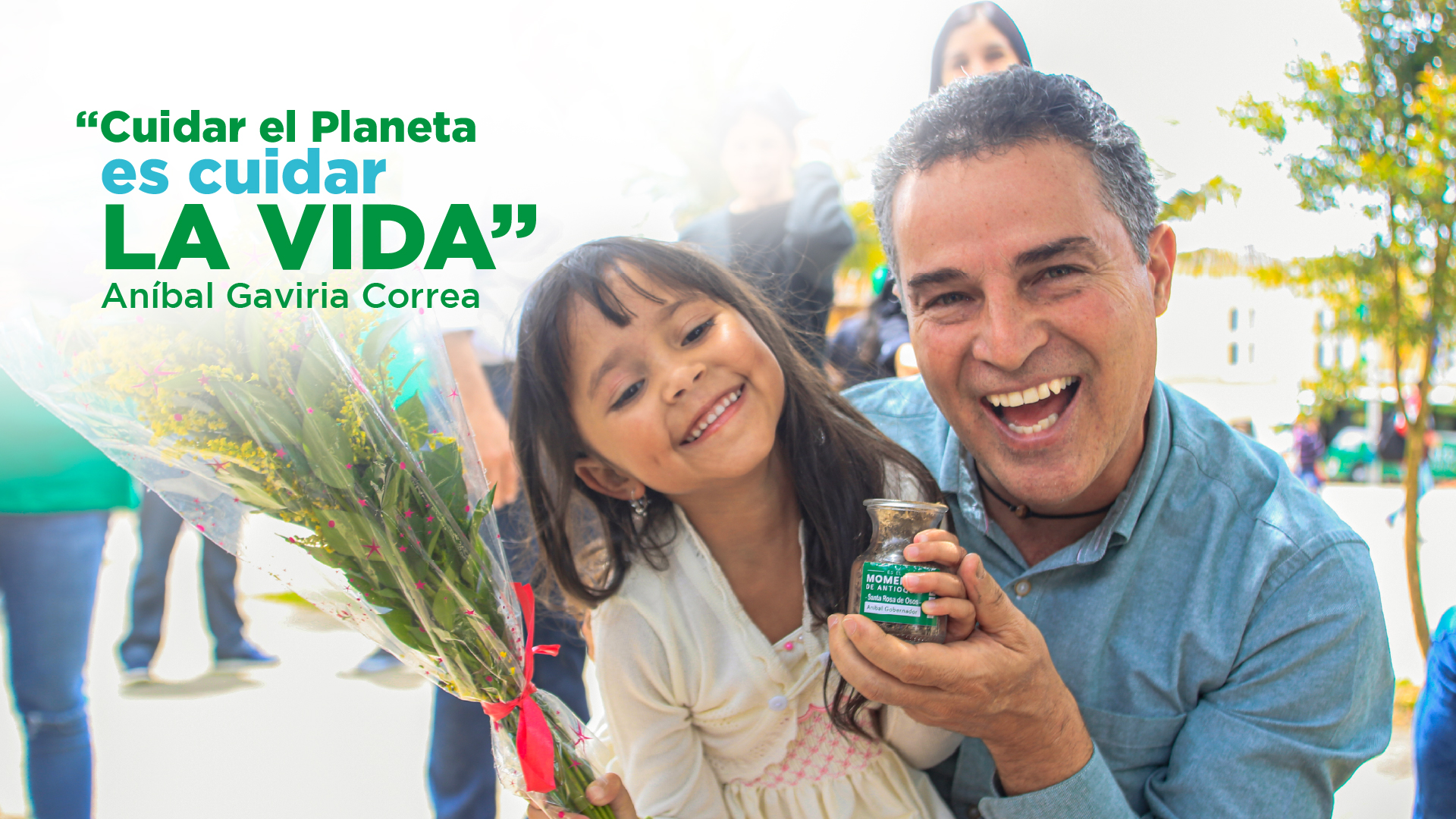 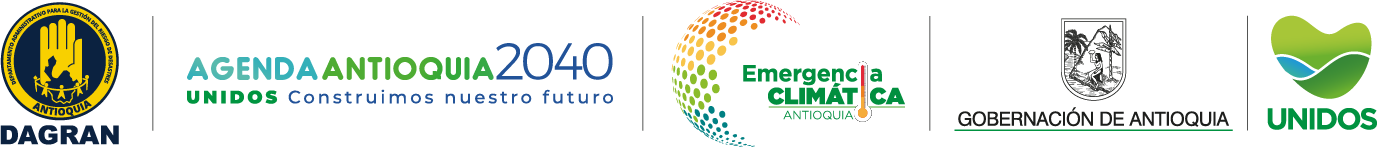 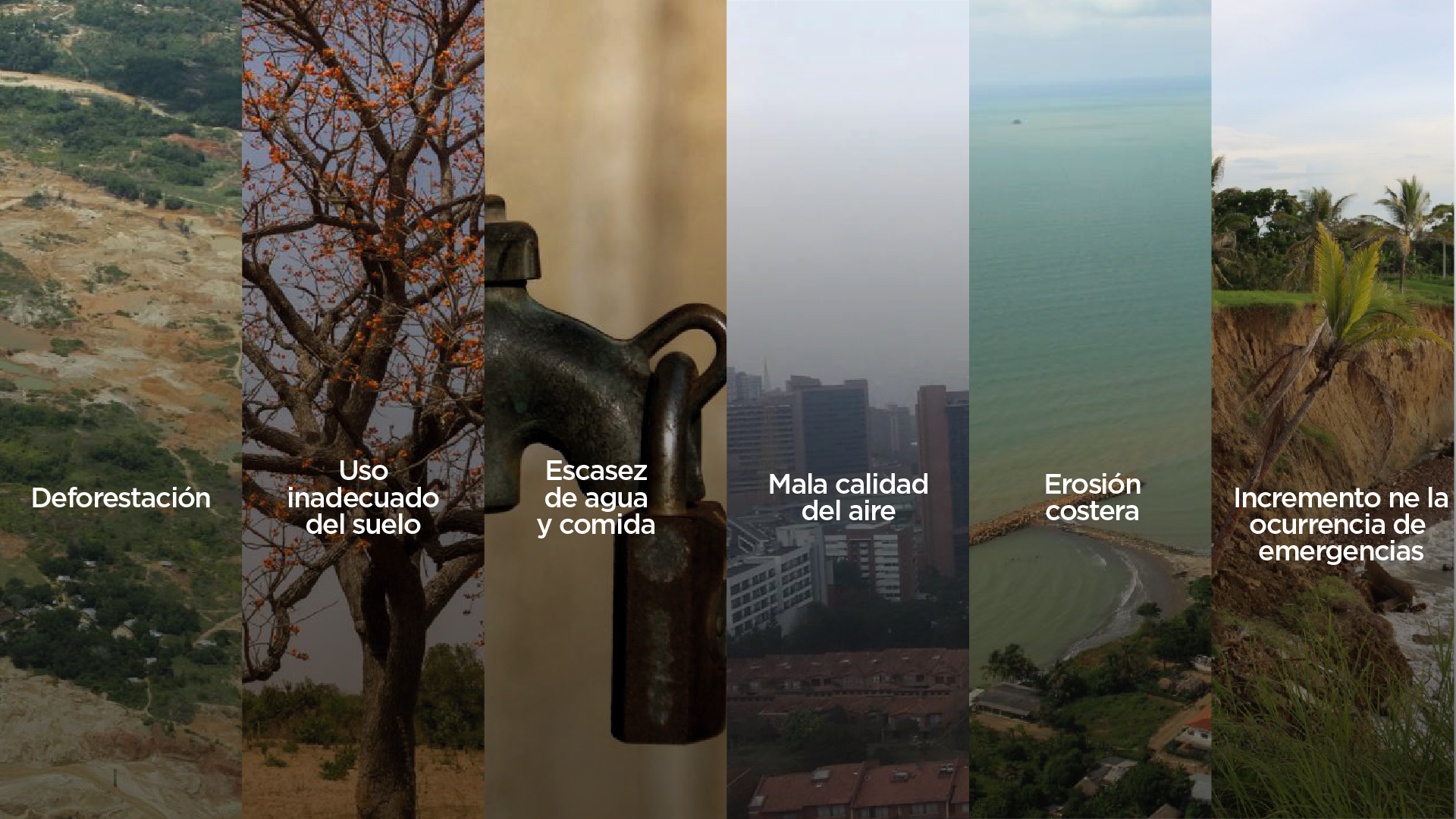 ¿Por qué se declaró 
La Emergencia Climática en Antioquia?
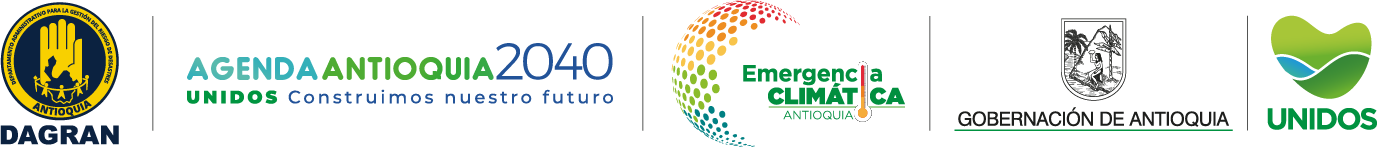 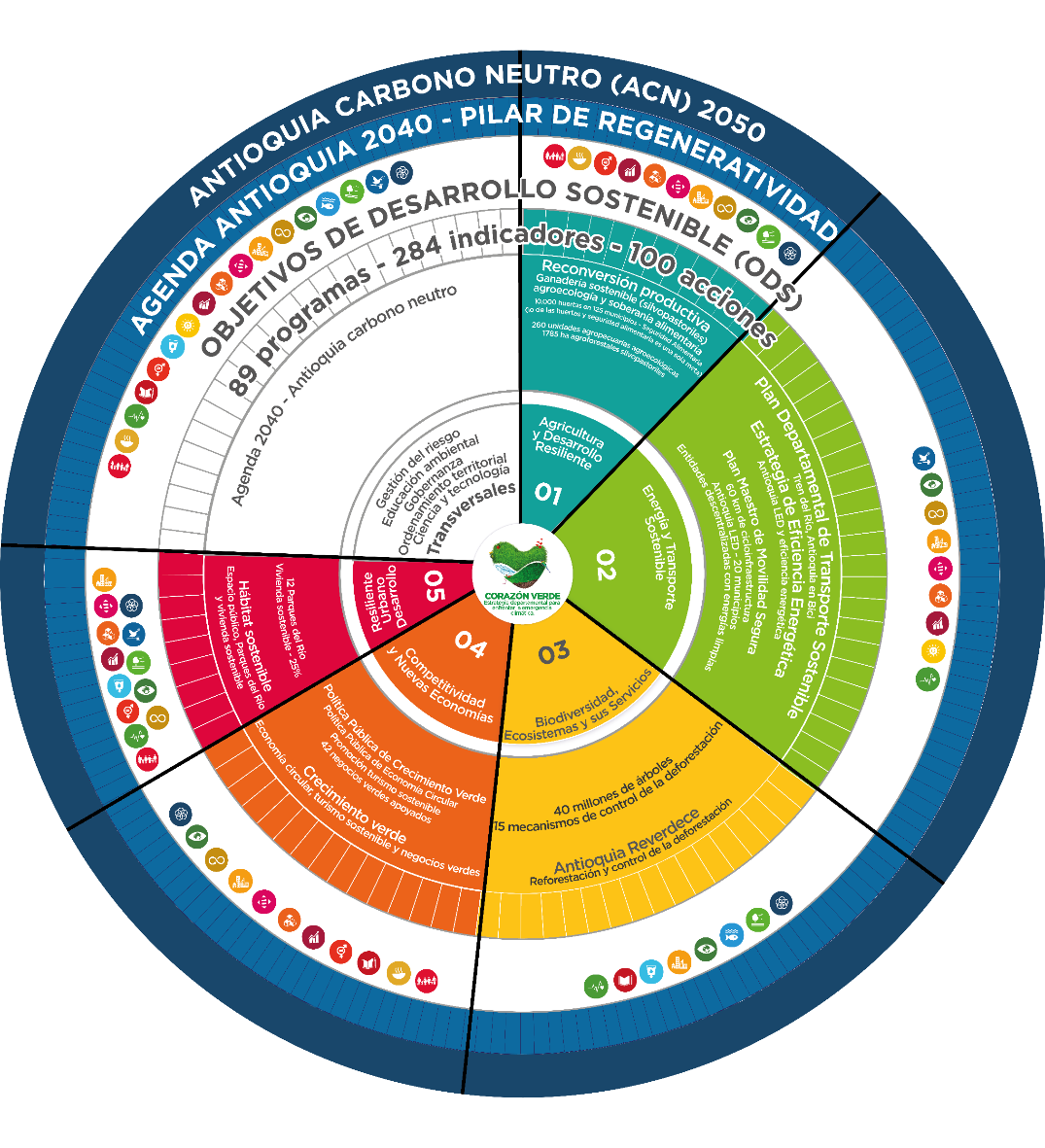 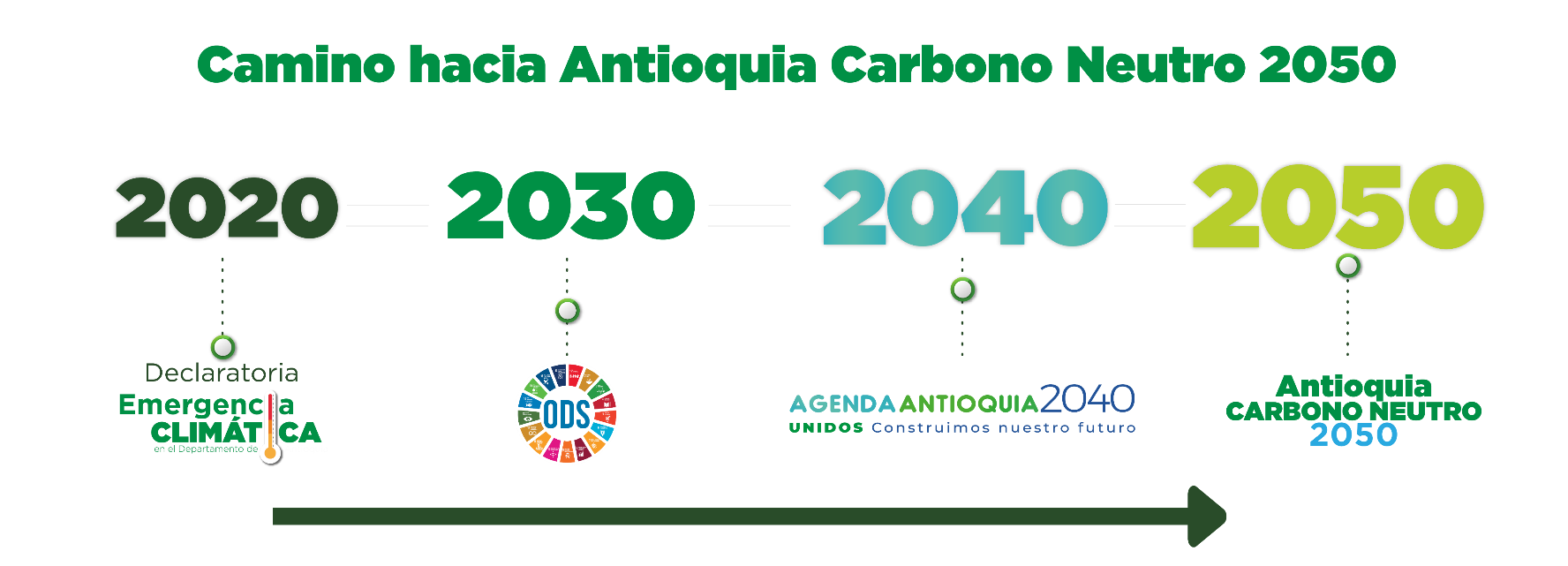 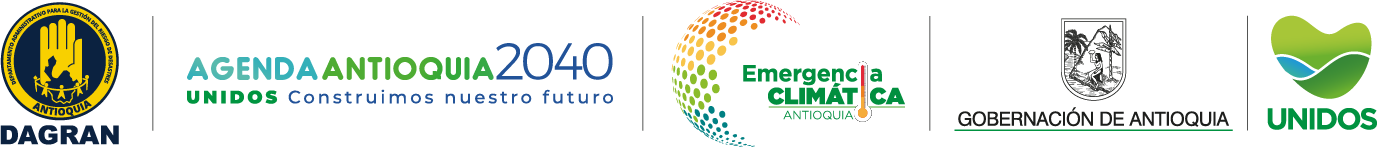 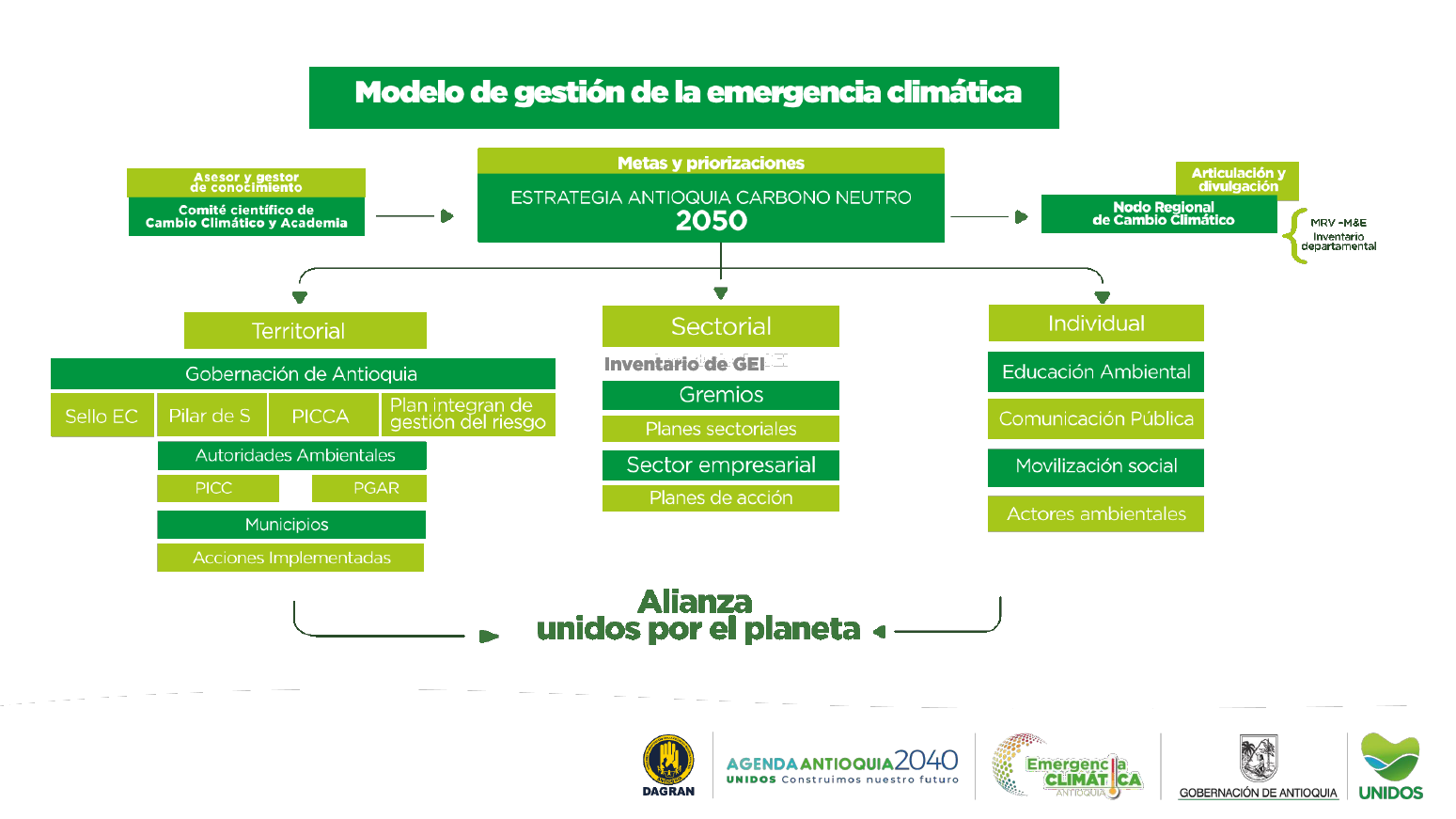 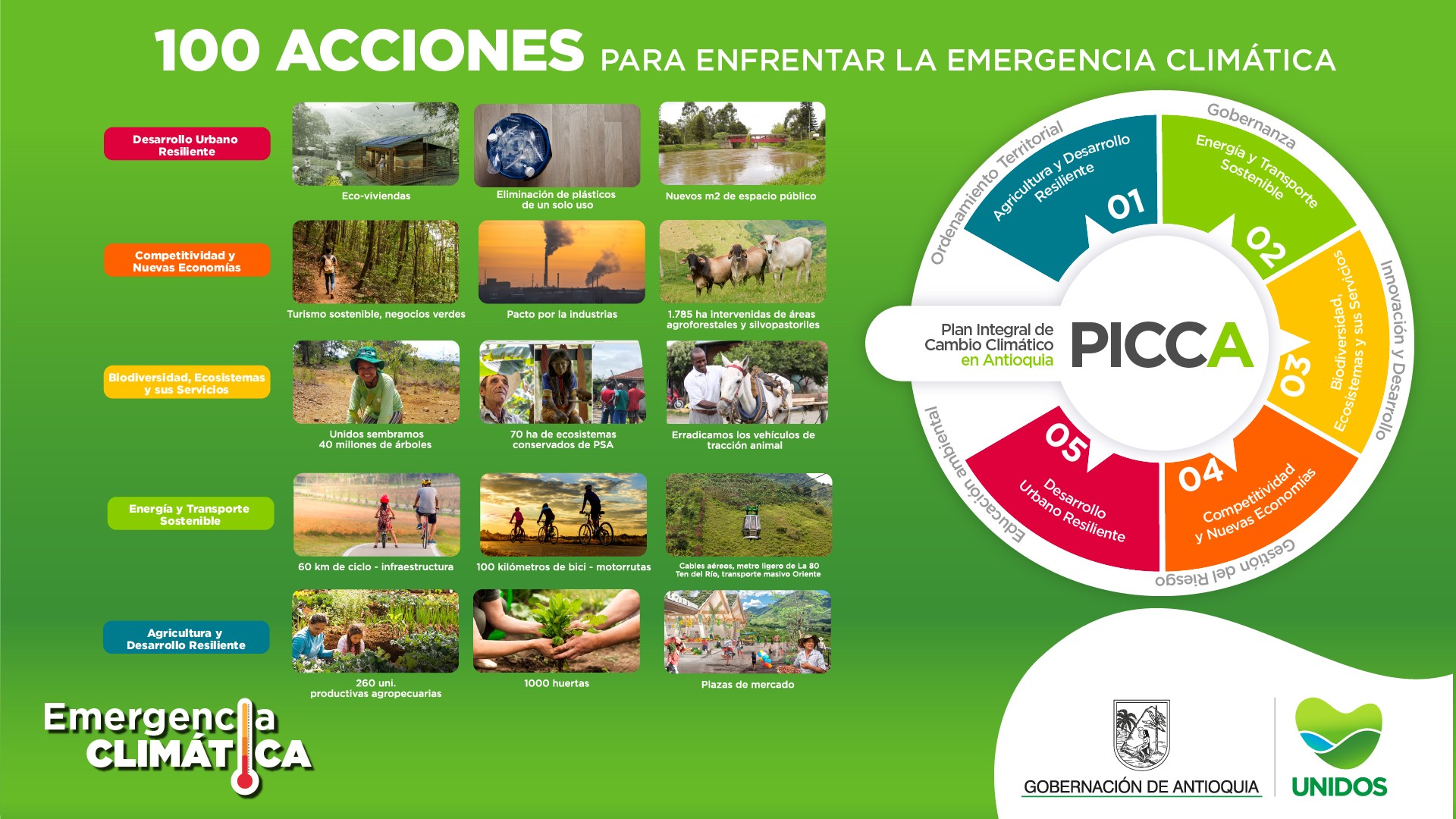 100 ACCIONES PARA ENFRENTAR LA EMERGENCIA CLIMÁTICA
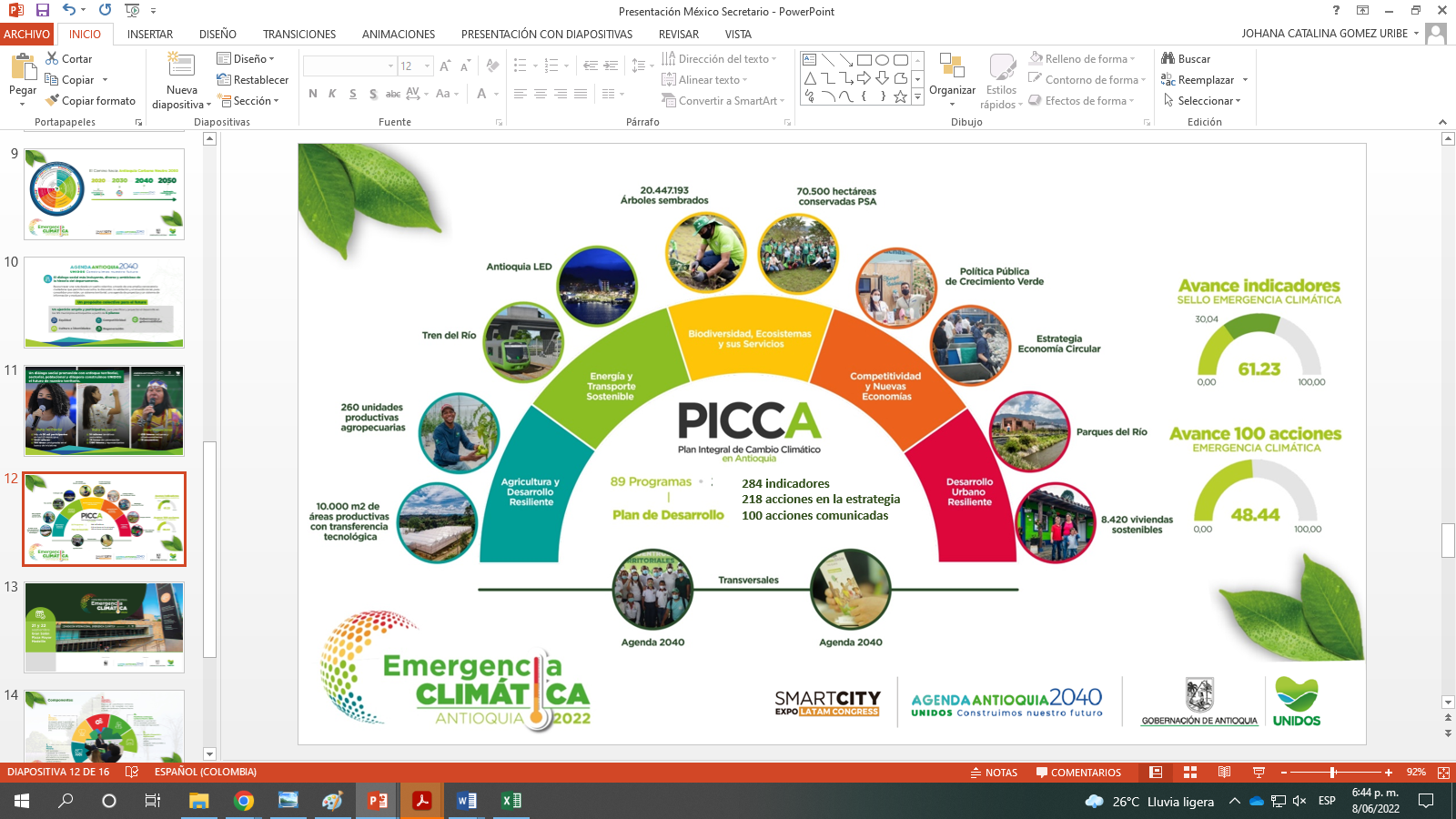 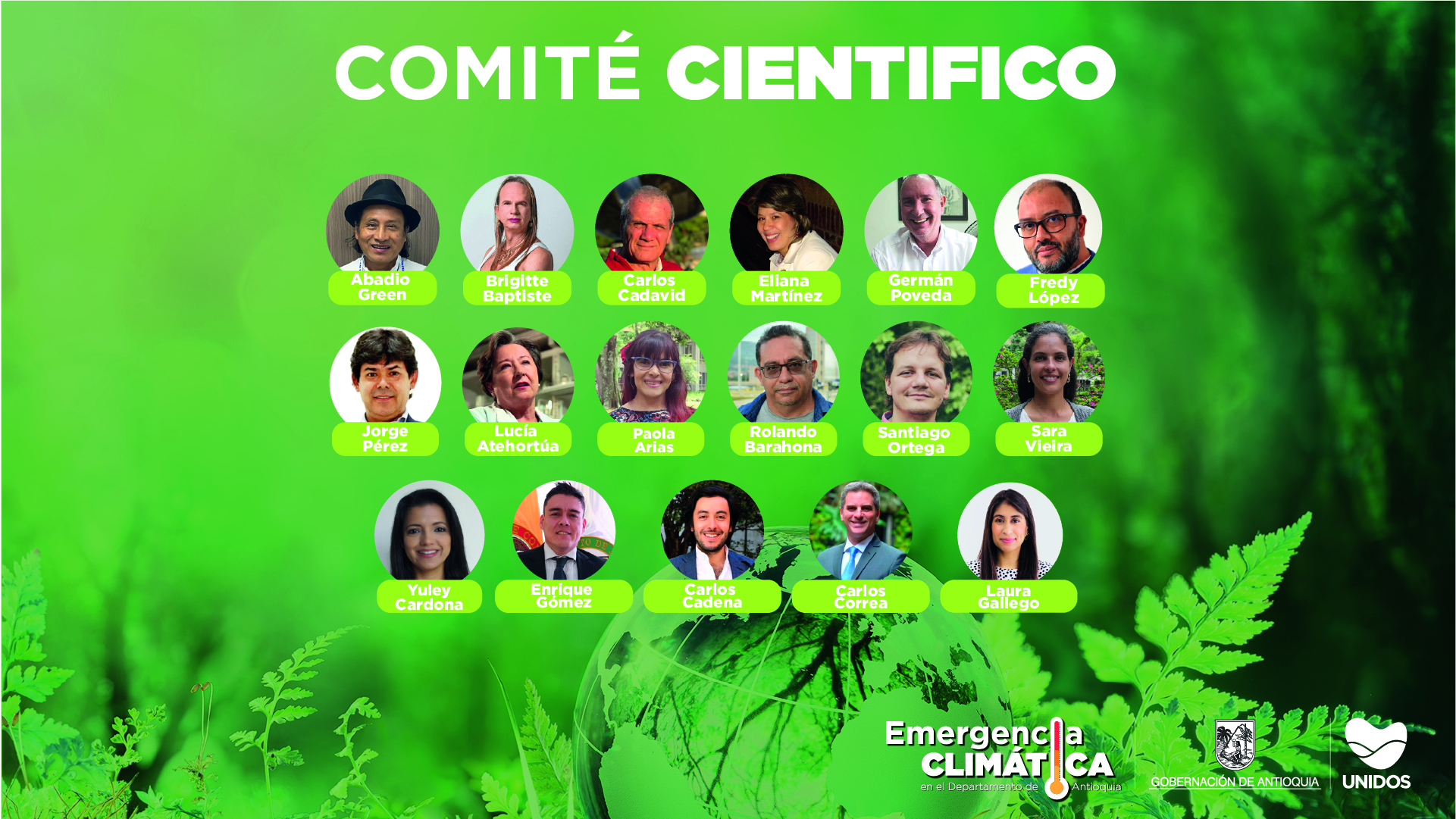 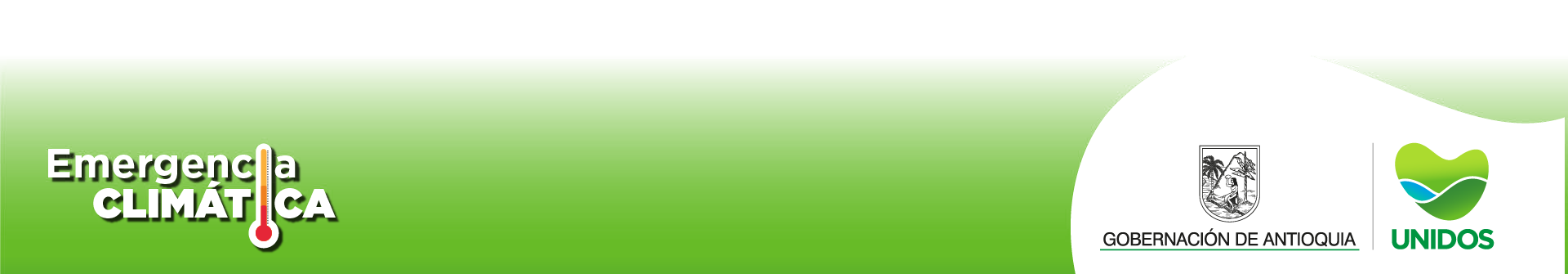 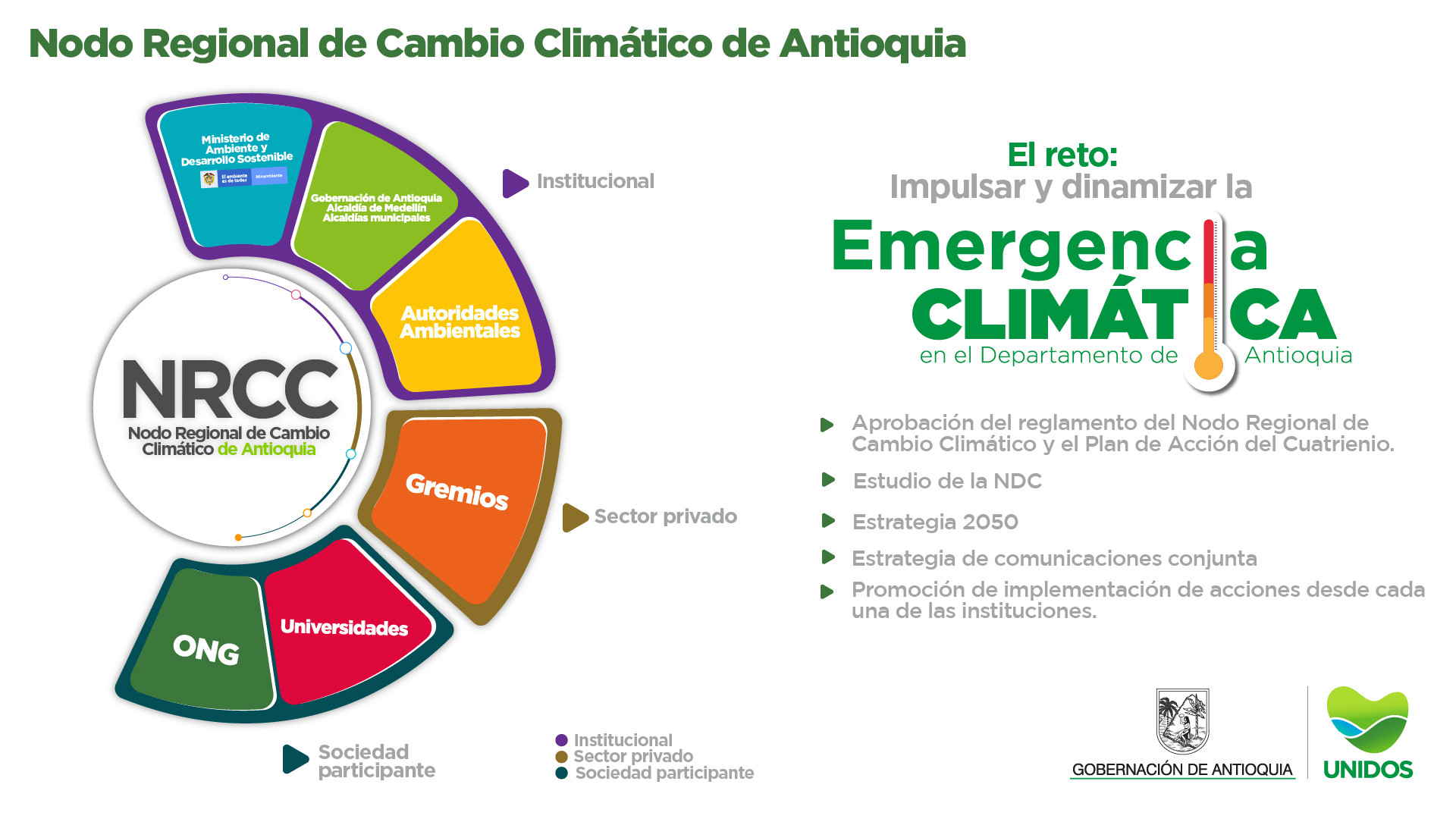 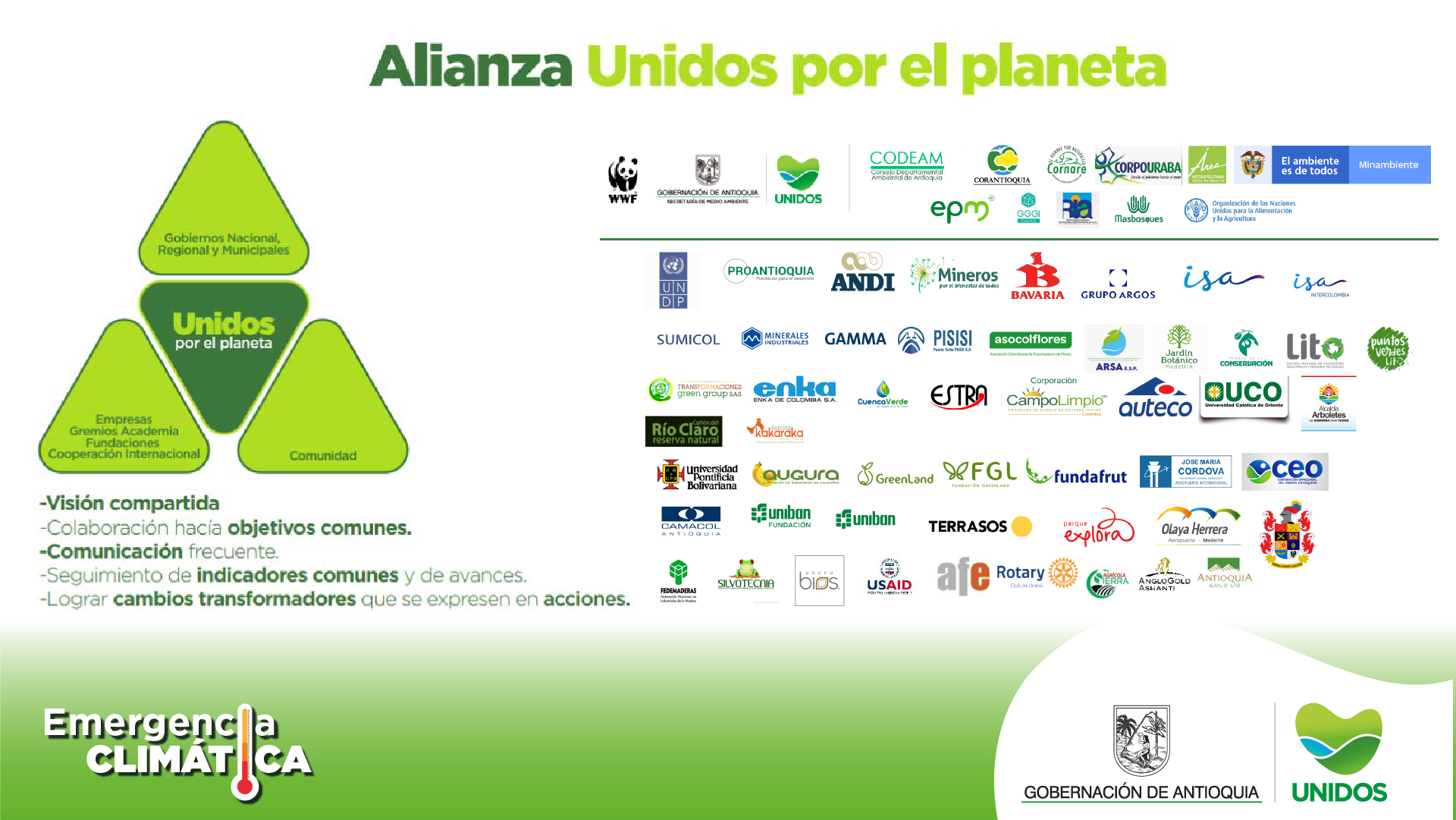 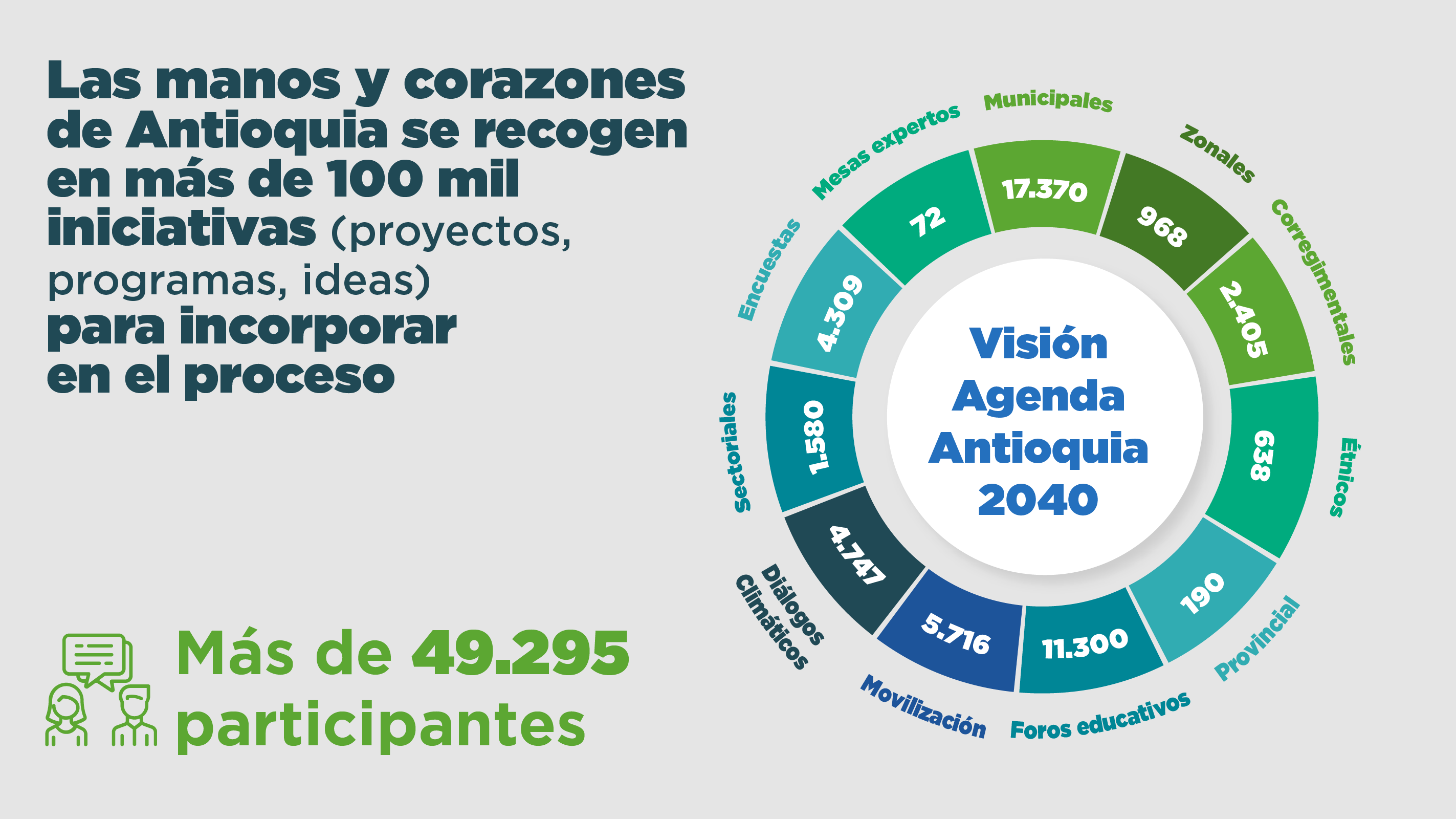 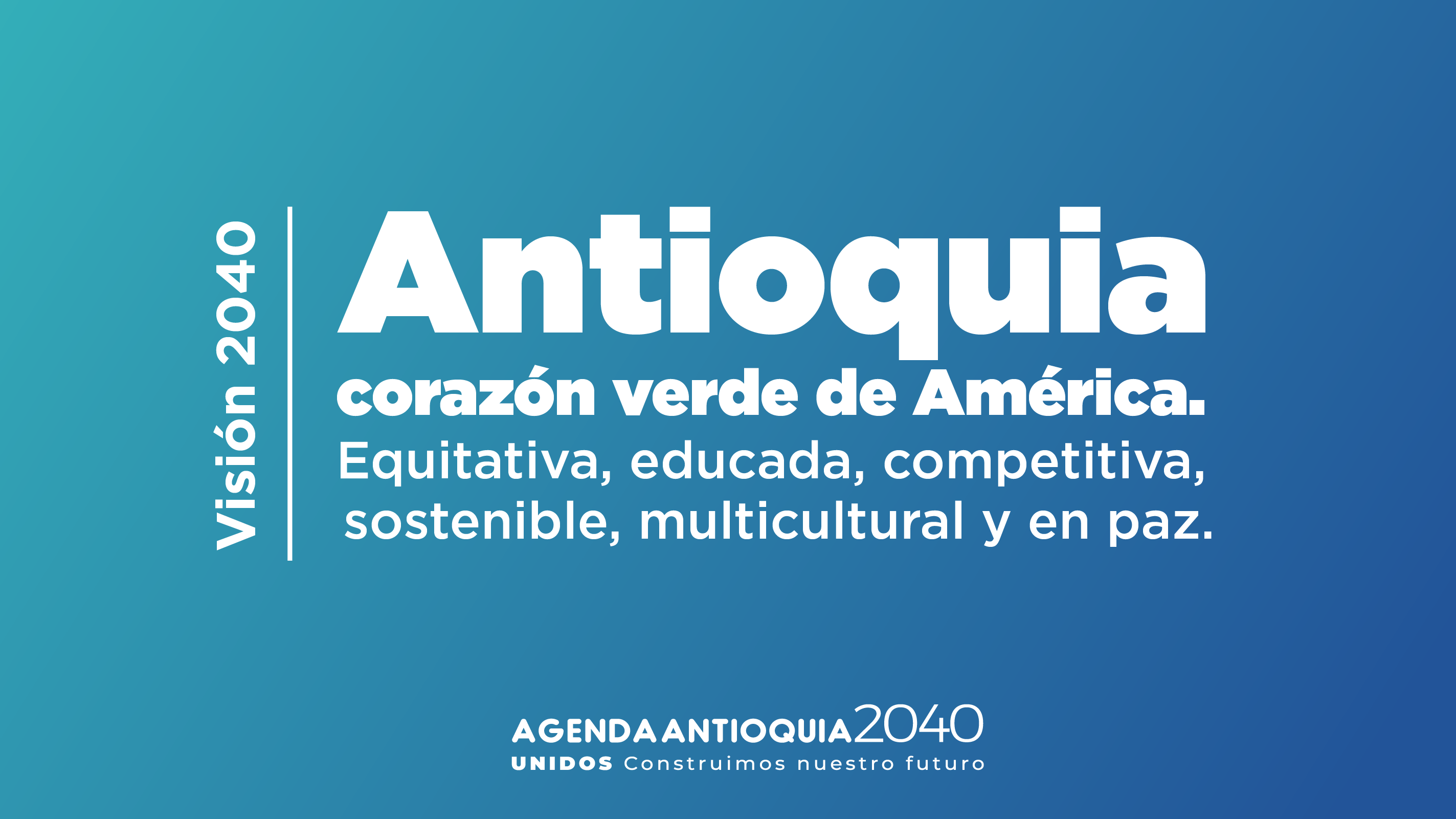 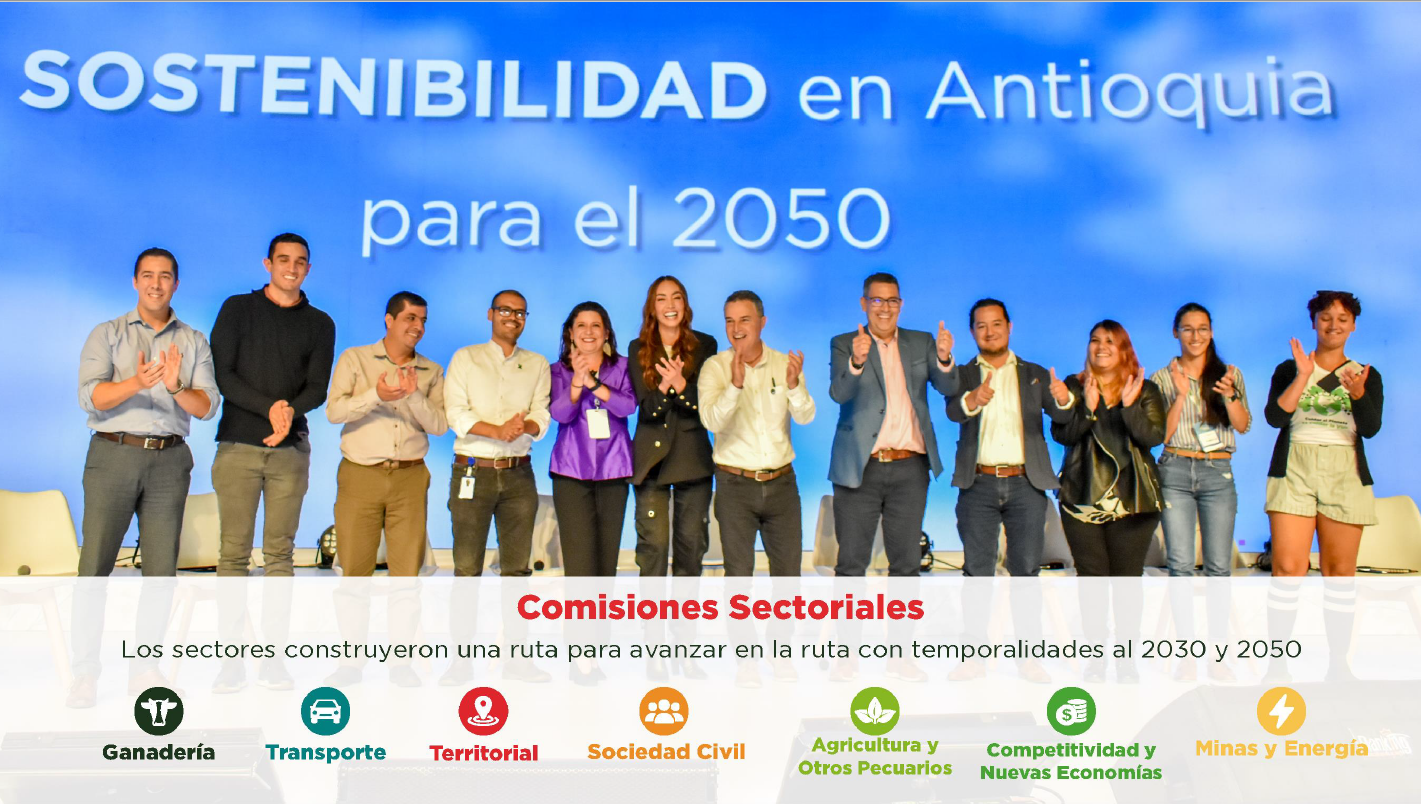 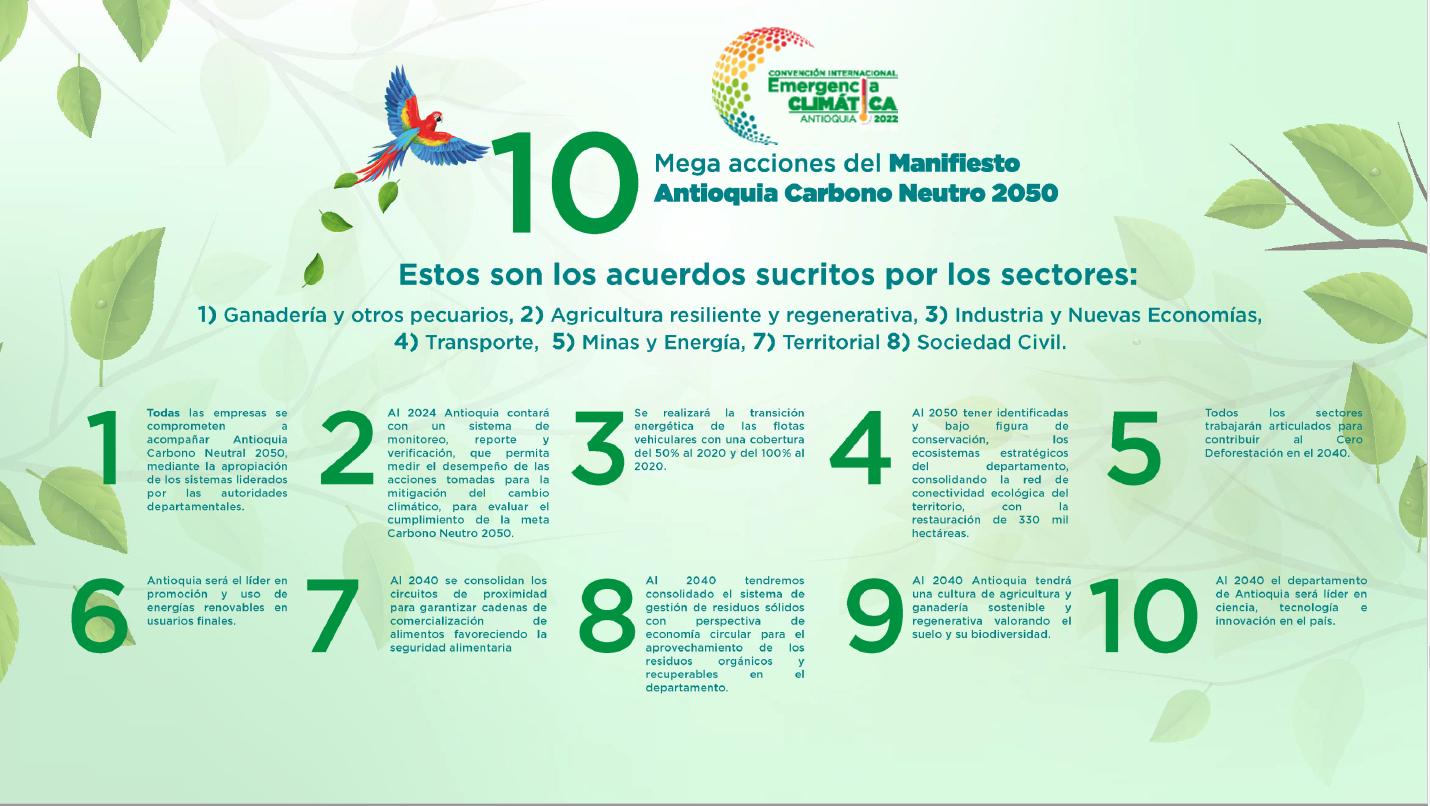 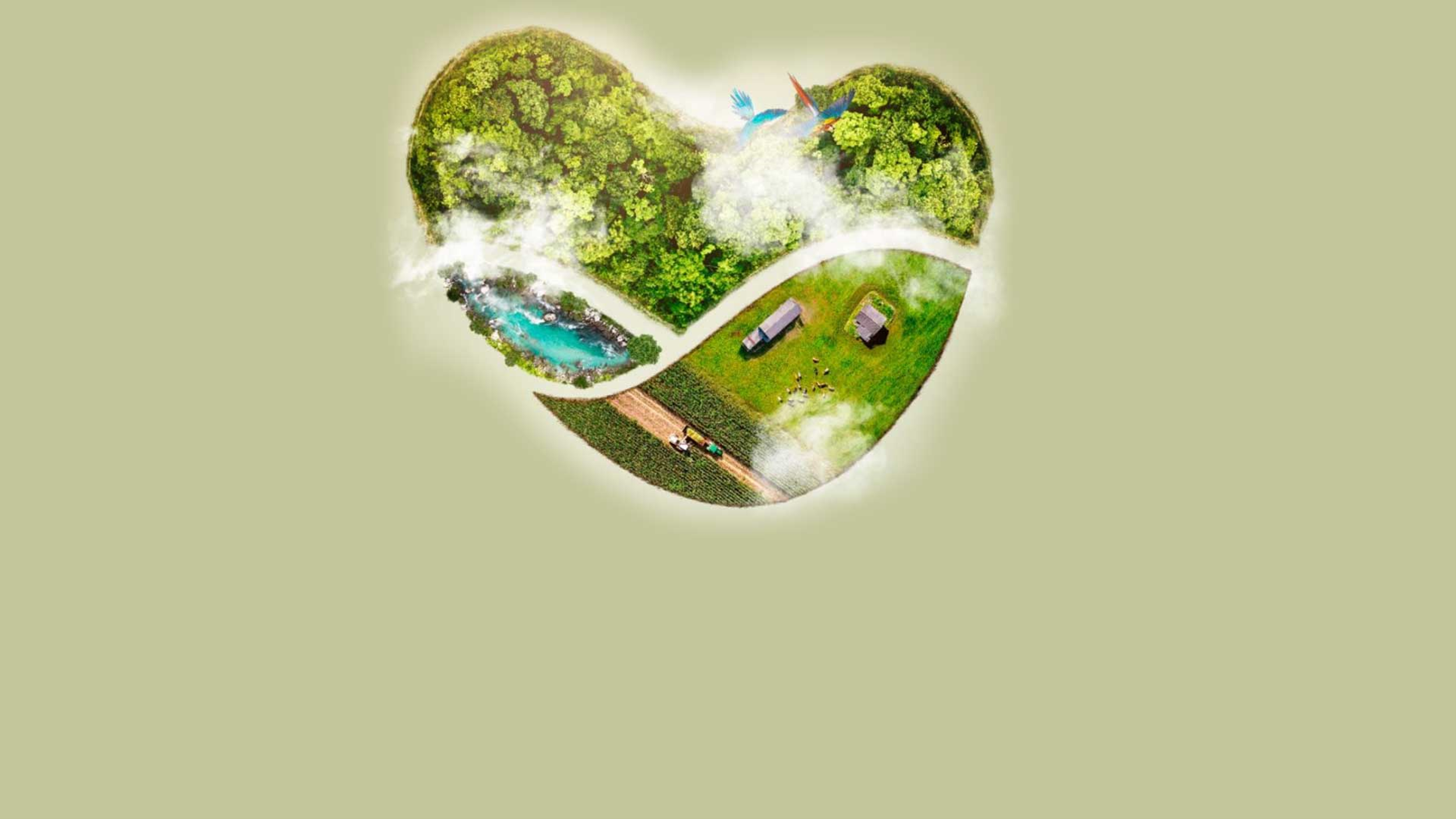 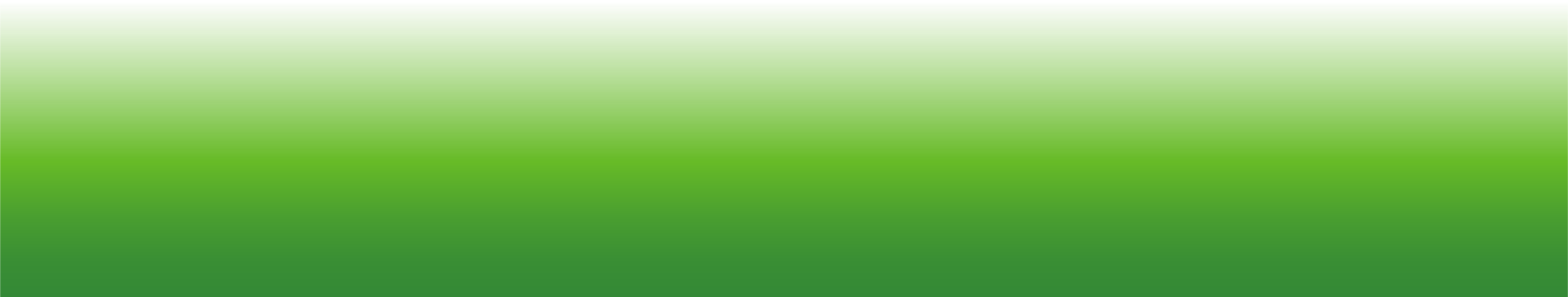 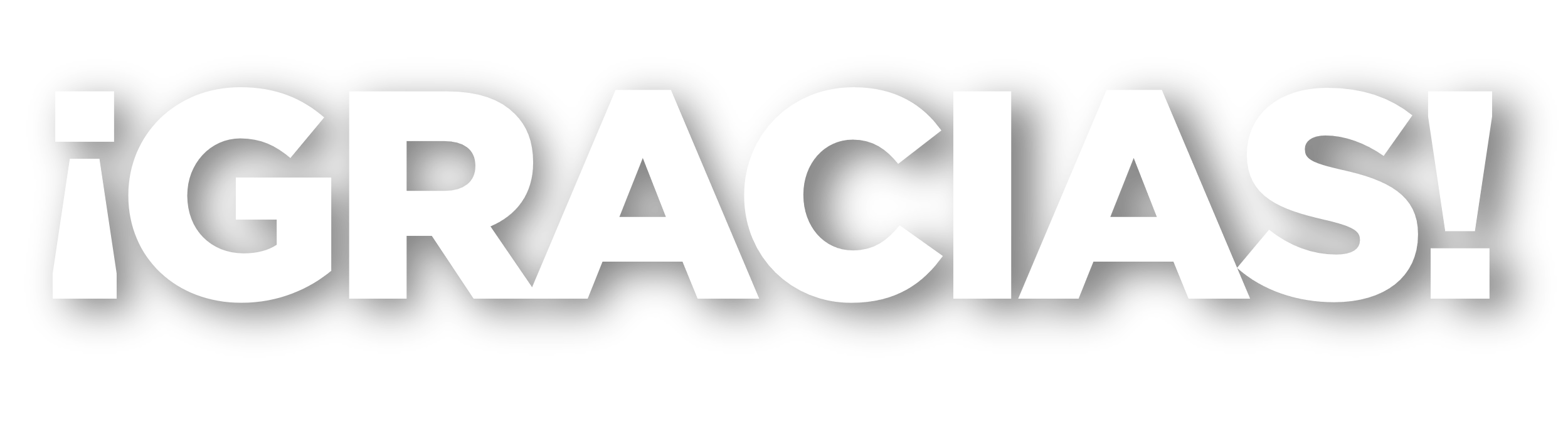